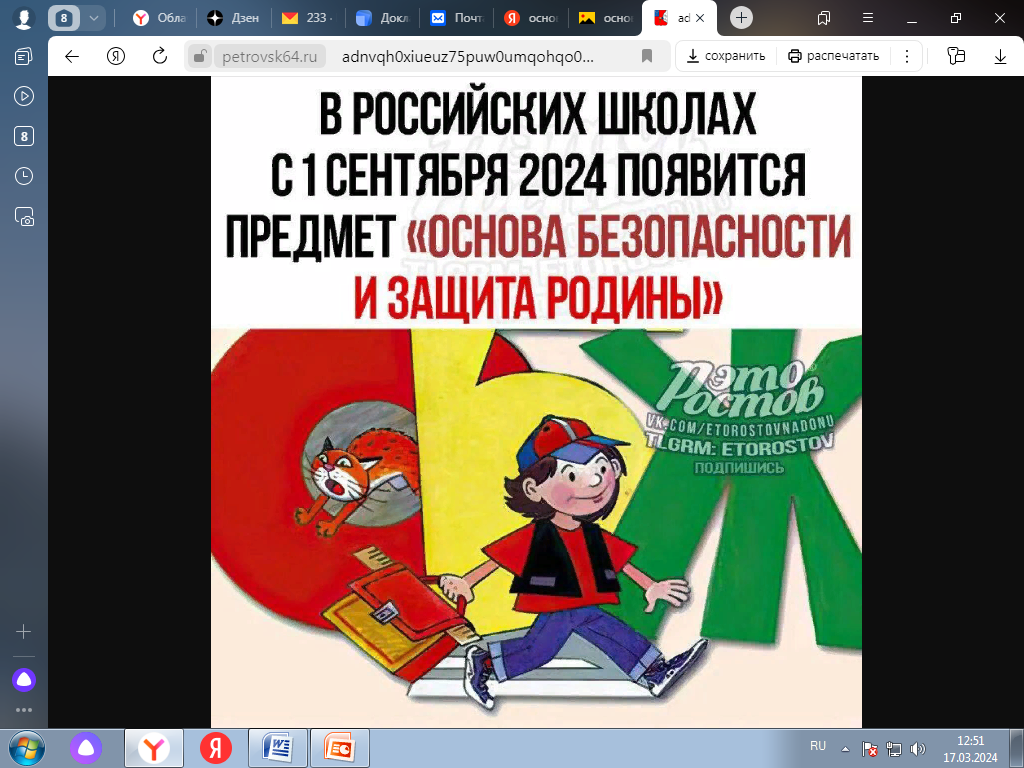 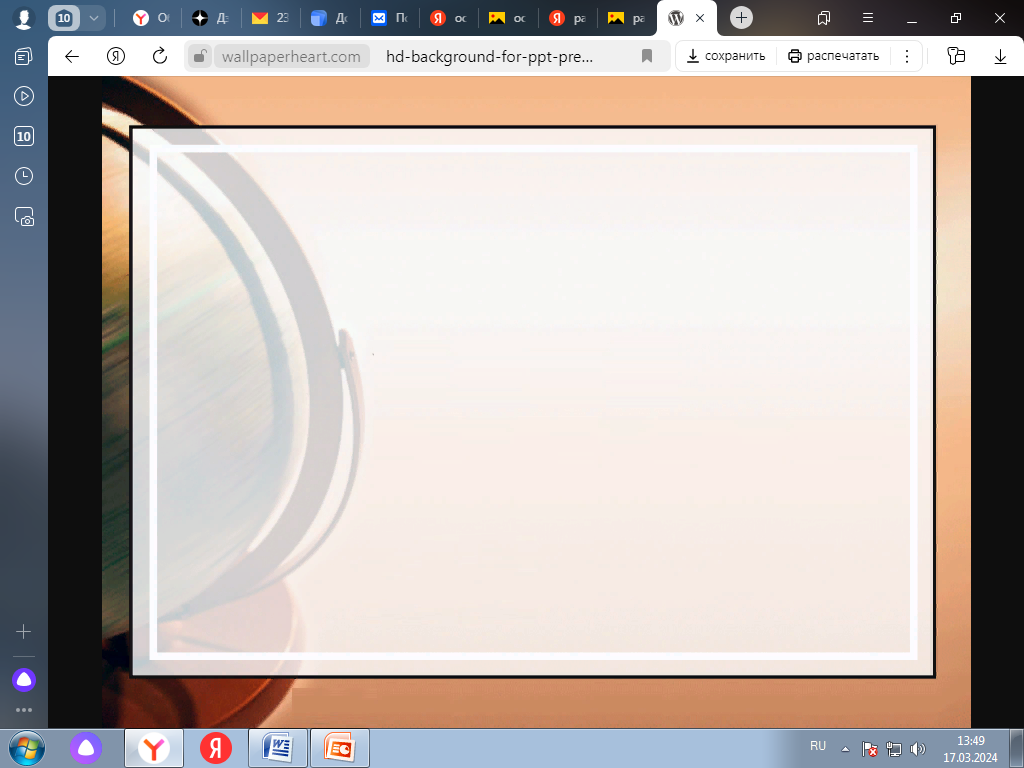 Новый школьный предмет 
«Основа безопасности и защита Родины» является компромиссным решением, в рамках которого ученикам будут преподаваться и элементы предмета «Основы безопасности жизнедеятельности» (ОБЖ), и азы начальной военной подготовки
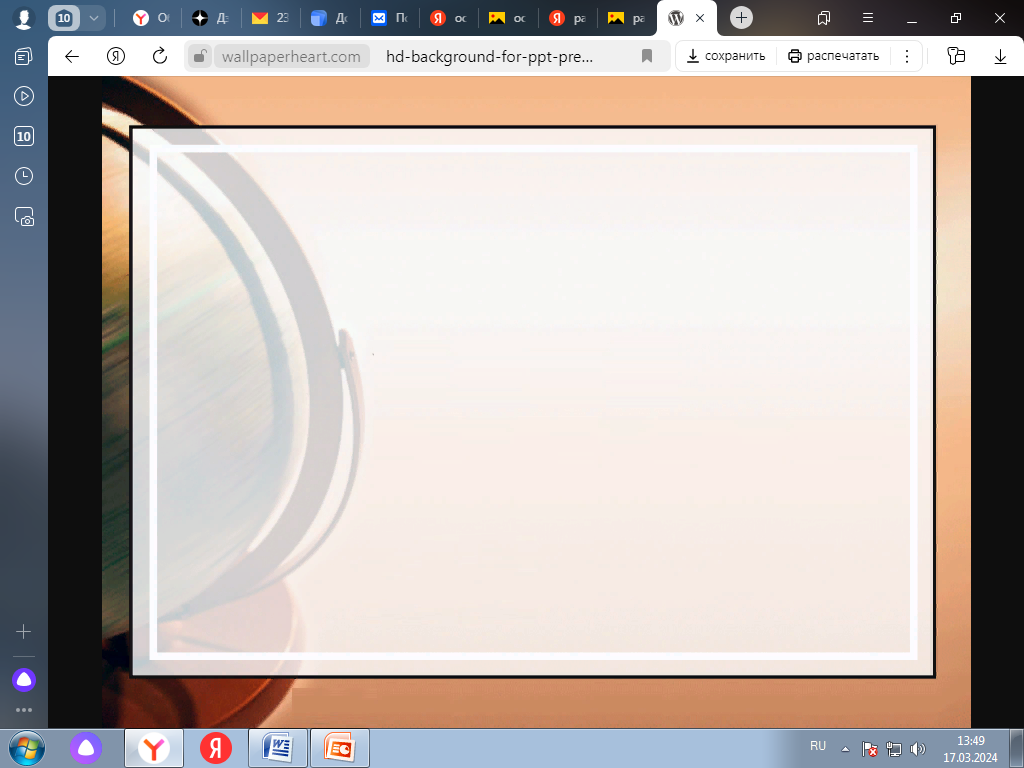 Место учебного предмета «Основы безопасности и защиты родины» в федеральном учебном плане
В системе общего образования учебный предмет «Основы безопасности и защиты Родины» признан обязательным учебным предметом, который входит в состав предметной области «Физическая культура и основы безопасности жизнедеятельности».
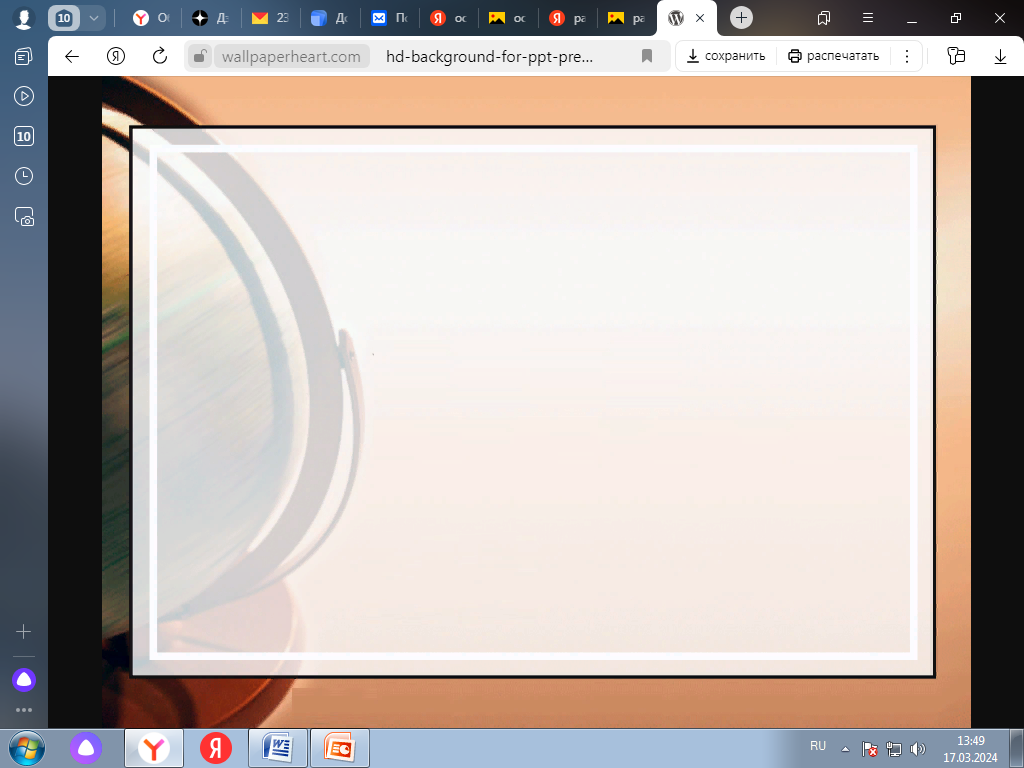 Основные различия между программами "Основы безопасности жизнедеятельности" (ОБЖ) и "Основы безопасности и защиты Родины" (ОБЗР)
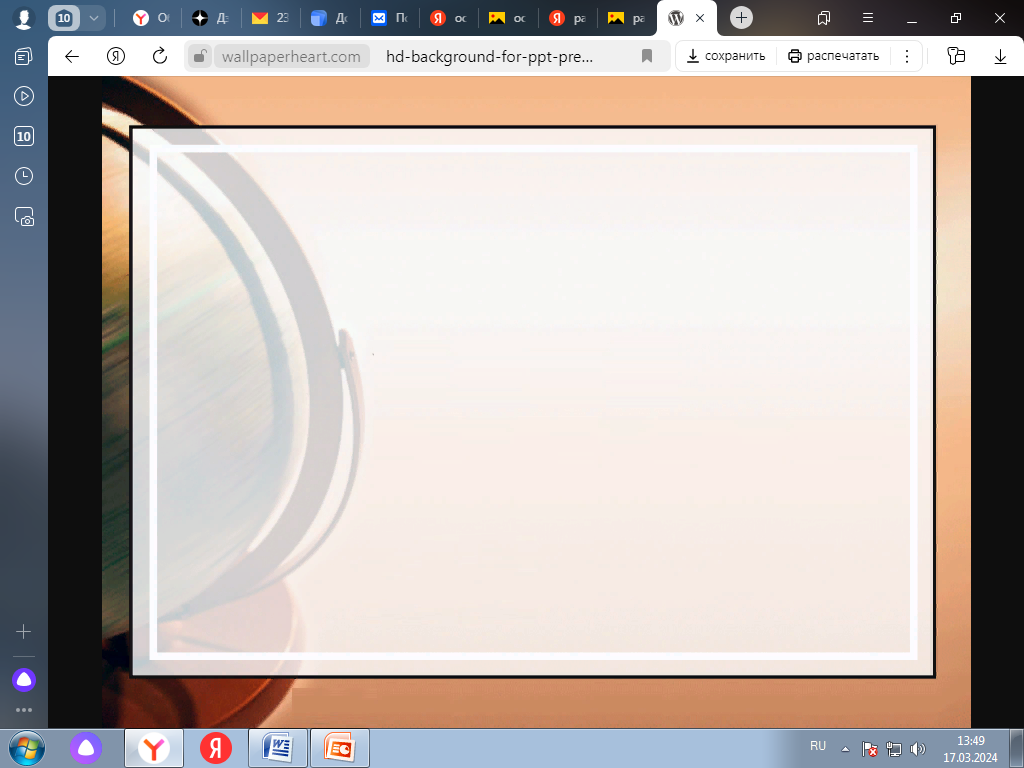 Содержание обучения в 8-9 классах
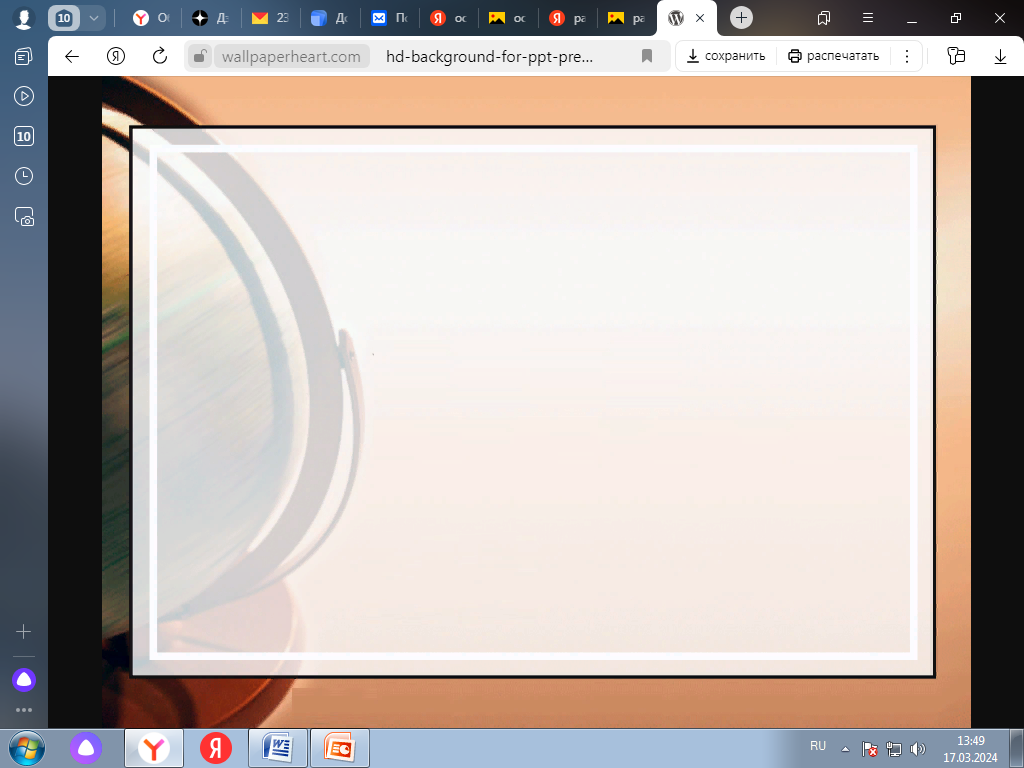 Модуль № 2 «Военная подготовка. Основы военных знаний»
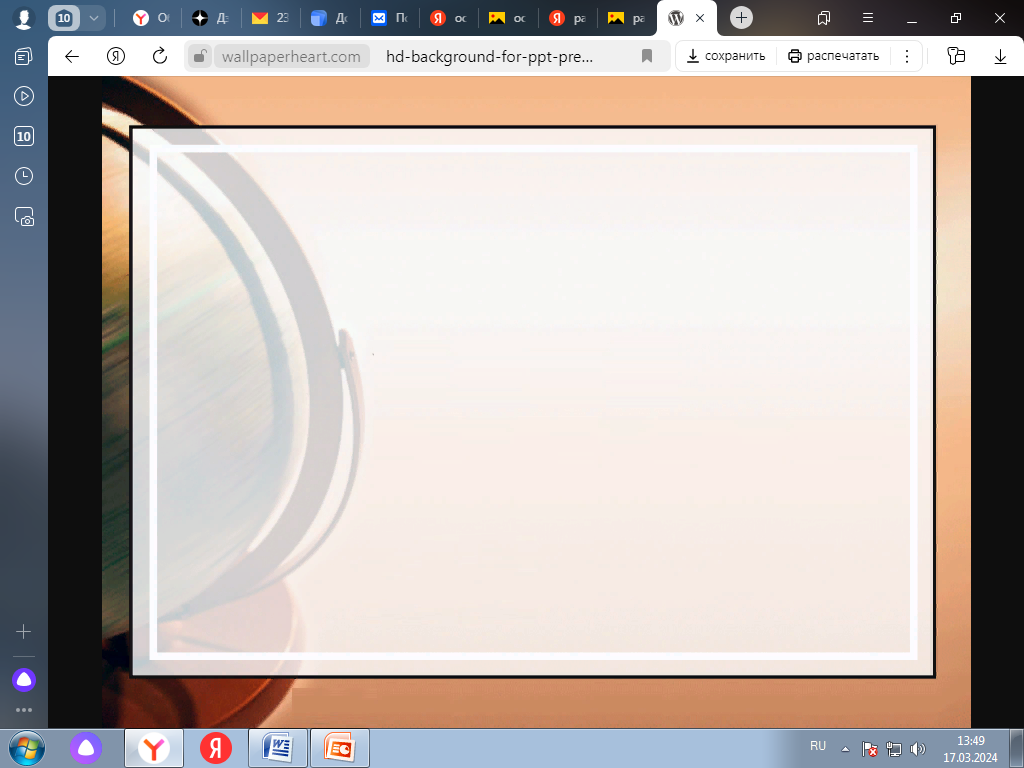 Содержание обучения в 10-11 классах
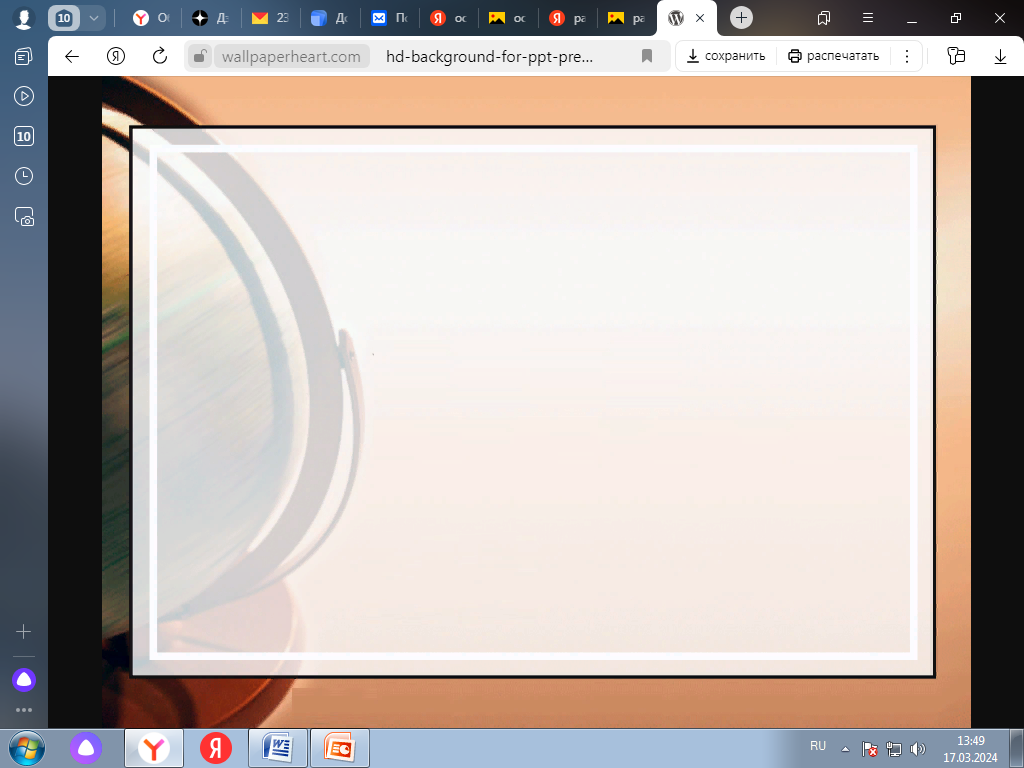 Модуль № 2 «Основы военной подготовки»
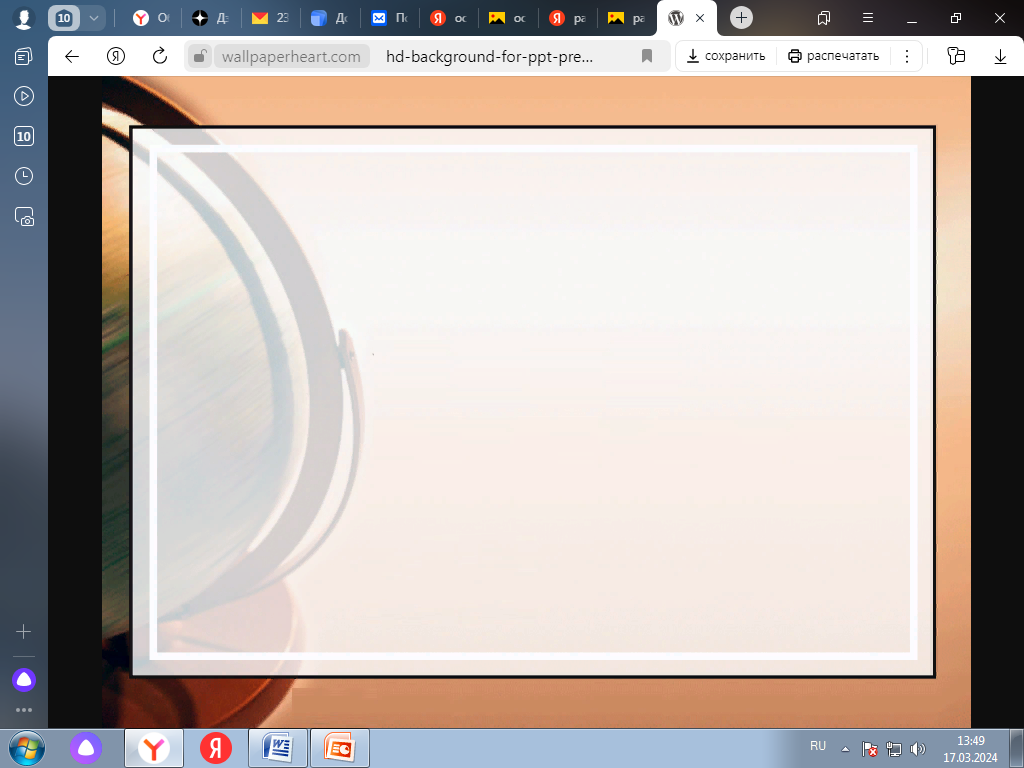 Таким образом, ОБЖ и ОБЗР имеют разные направления обучения, но обе программы направлены на обучение школьников правилам безопасности и защиты.
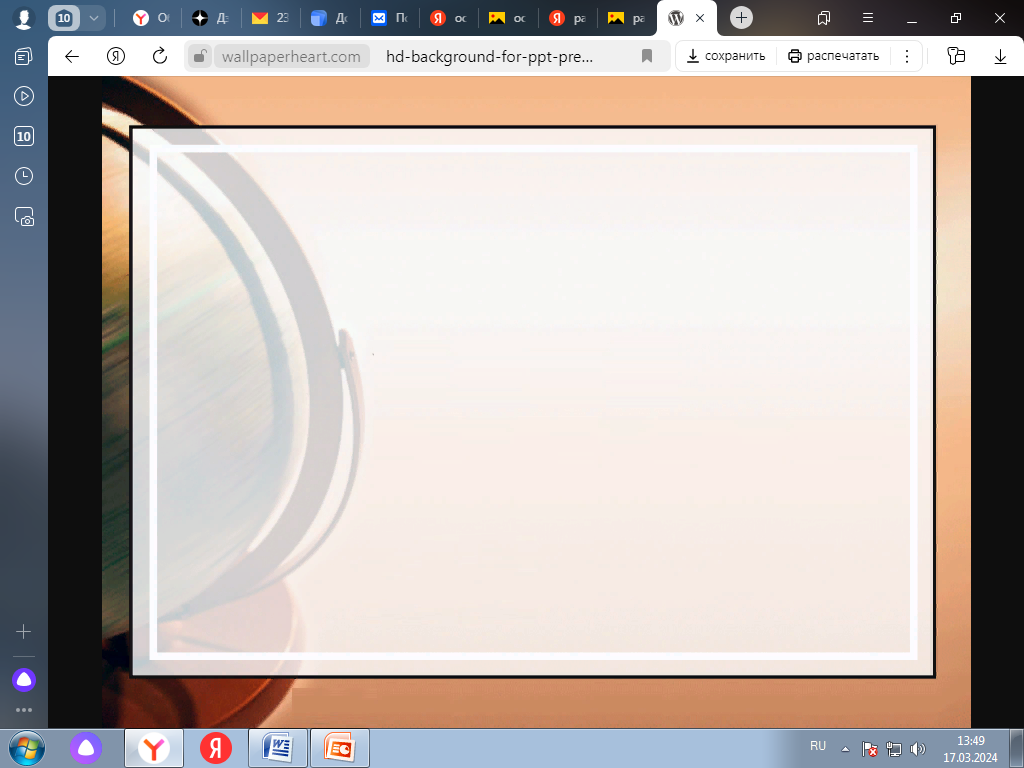 КОНСТРУКТОР РАБОЧИХ ПРОГРАММ
Удобный бесплатный онлайн-сервис для быстрого создания рабочих программ по учебным предметам. 
Инструкция по работе с Конструктором рабочих программ (видеоролик) представлен на сайте Единого содержания образования.
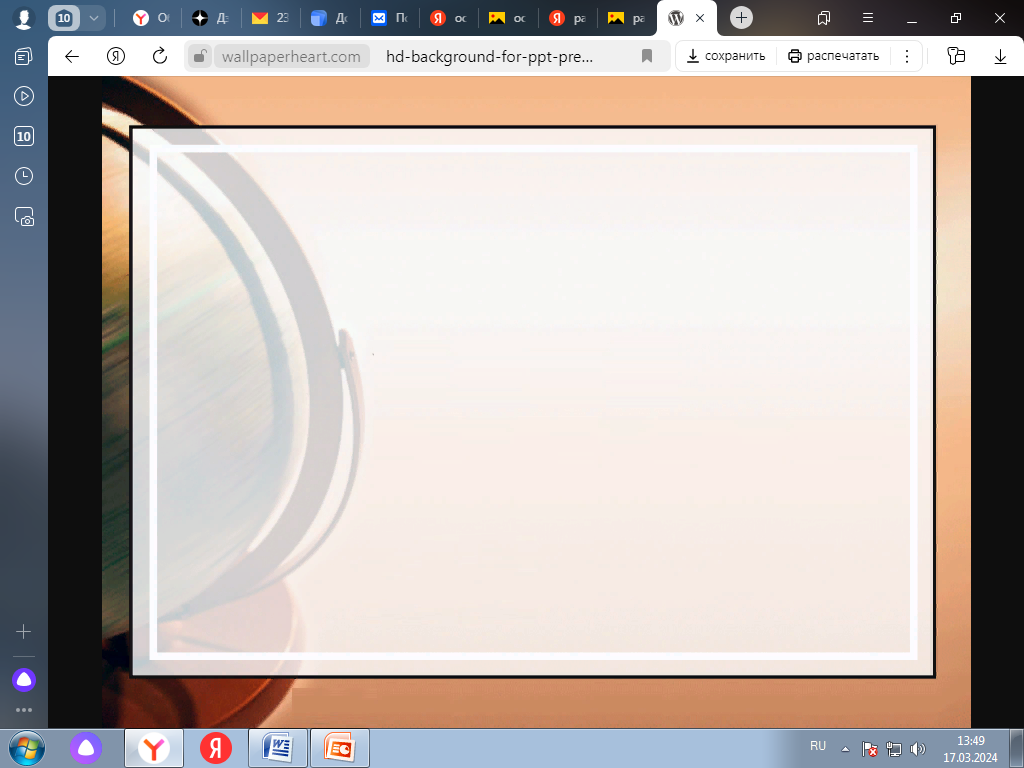 МЕТОДИЧЕСКИЕ РЕКОМЕНДАЦИИ И ВИДЕОУРОКИ
Доступны на сайте Единое содержание общего образования
Методические интерактивные кейсы https://content.edsoo.ru/case/  Методические рекомендации https://edsoo.ru/Metodicheskie_rekomendaci_1.htm  видеоуроки https://edsoo.ru/Tipovoj_komplekt_metodich_25.h